Porting of the Global-Workflow to Gaea-C5
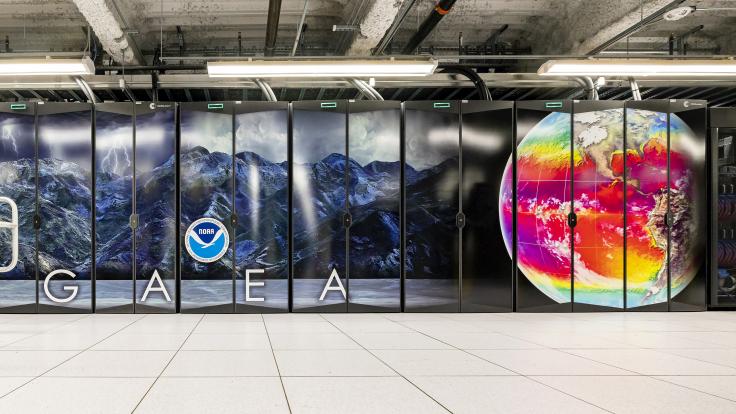 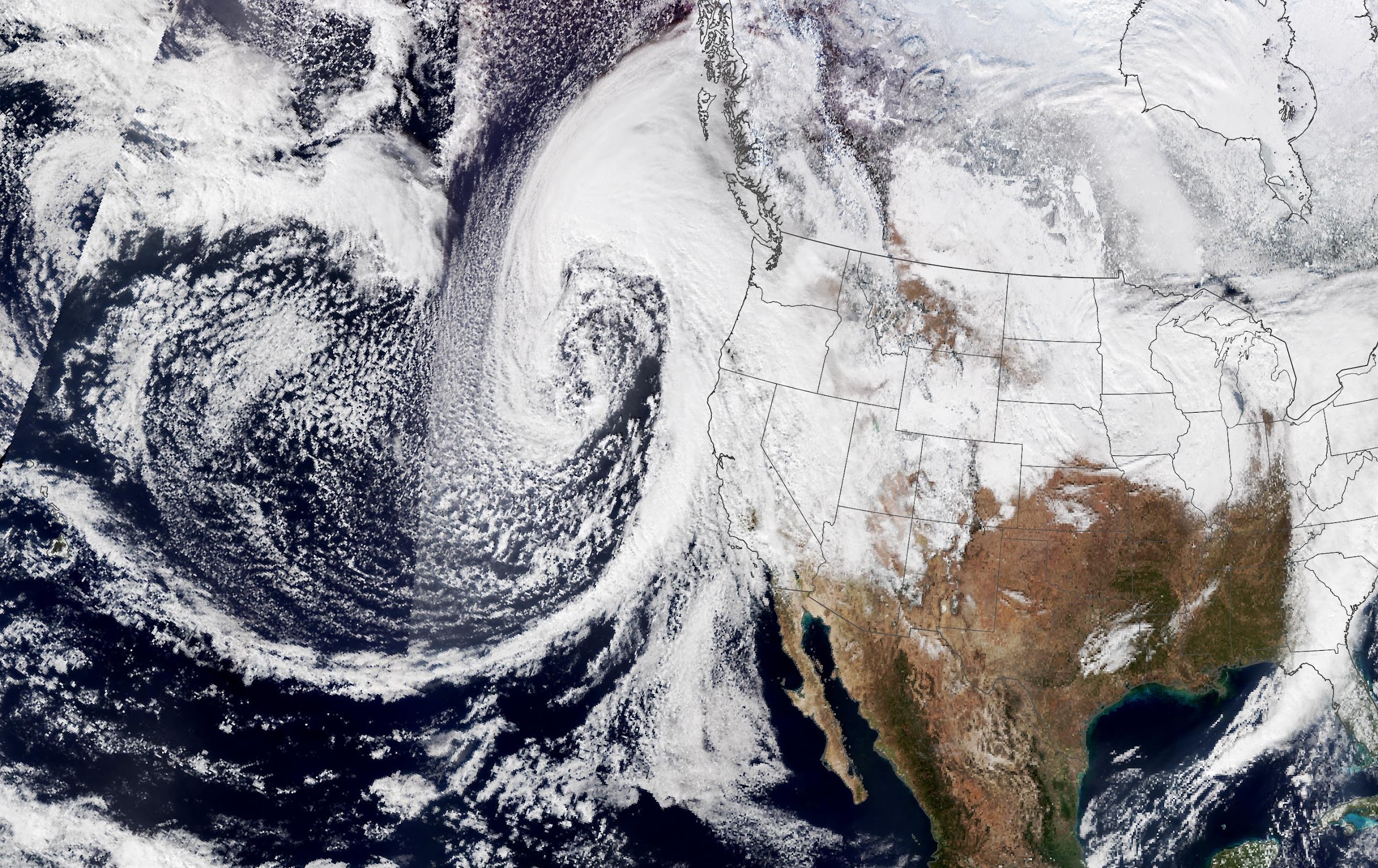 An Atmospheric River Application

D. Alex Burrows* and Anil Kumar*

EPIC* EMC PSL GSL WPC CW3E JCSDA AOML
Raytheon Company - Unrestricted Content
Global Workflow	     System Architecture	Data Staging                      Experiment Porting
Outline
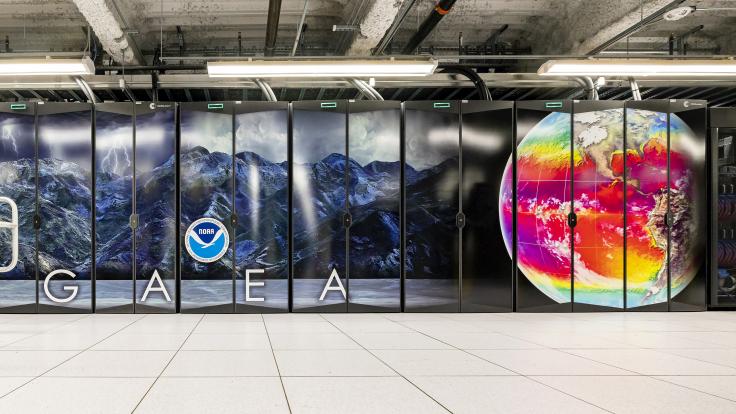 Global Workflow
Atmospheric River Application
Porting to Gaea-C5
System Architecture
Data Staging
Experiment Porting
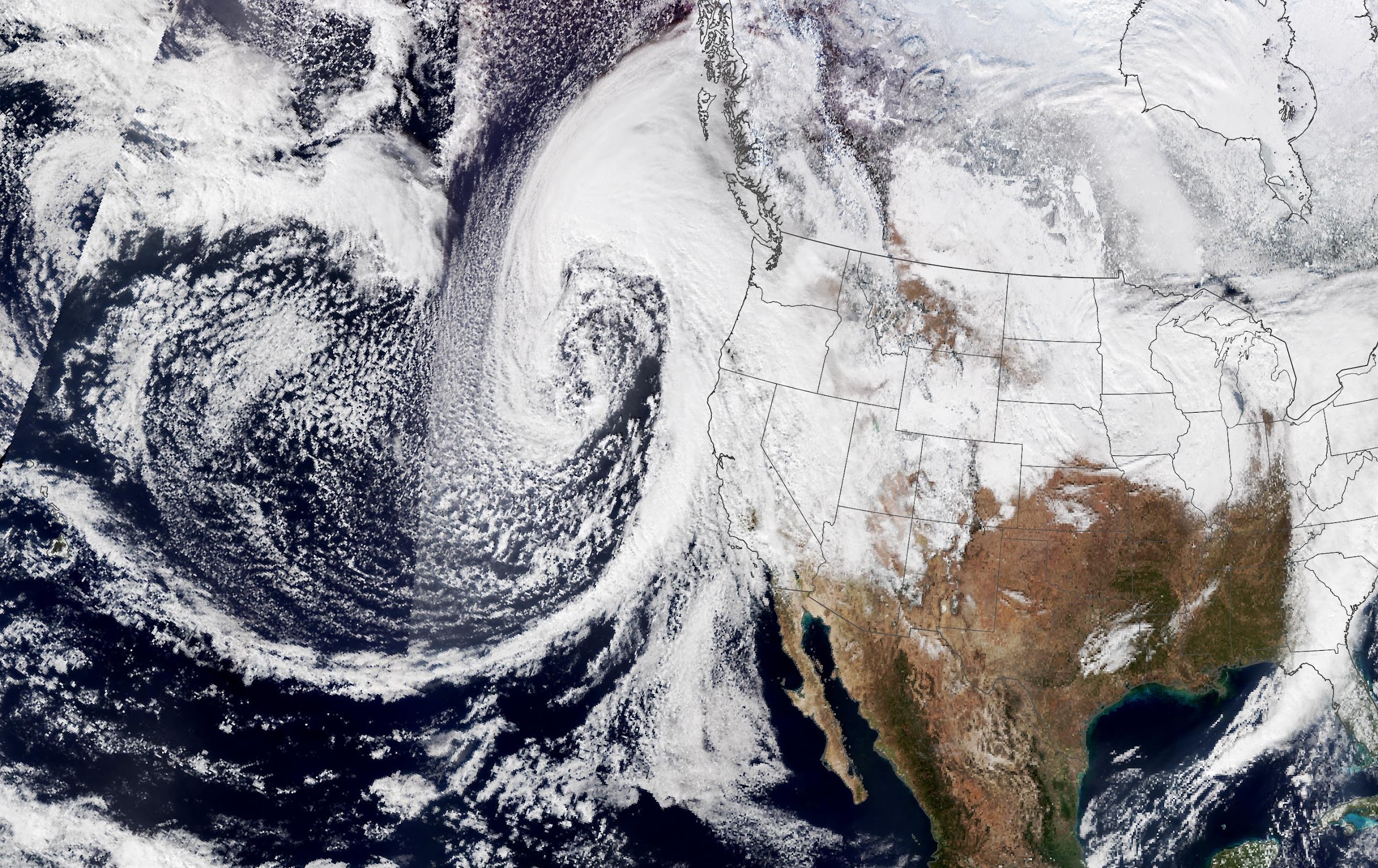 Raytheon Company - Unrestricted Content
Global Workflow	     System Architecture	Data Staging                      Experiment Porting
GDAS: initial first guesses
GFS: IC and forecast
Global Workflow
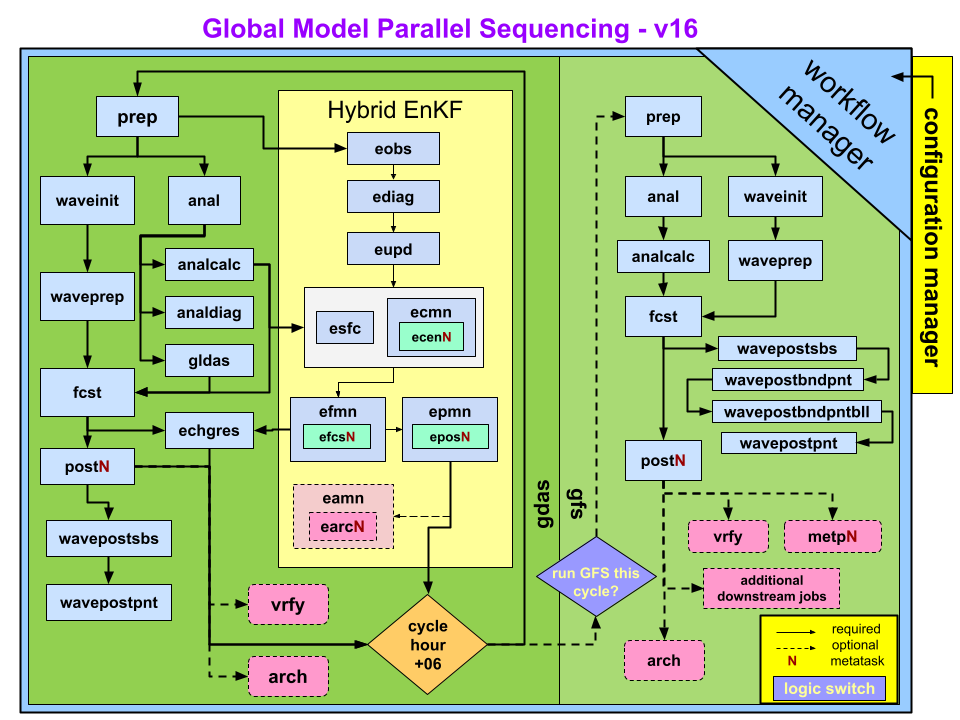 “Global workflow is the end-to-end workflow designed to run global configurations of medium range weather forecasts for the UFS weather model…it supports the GFS and GEFS configuration”

Global workflow components:
GDAS and GFS
Workflow manager
Configuration manager
global-workflow.readthedocs
Raytheon Company - Unrestricted Content
Global Workflow	     System Architecture	Data Staging                      Experiment Porting
Global Workflow – Atmospheric River Application
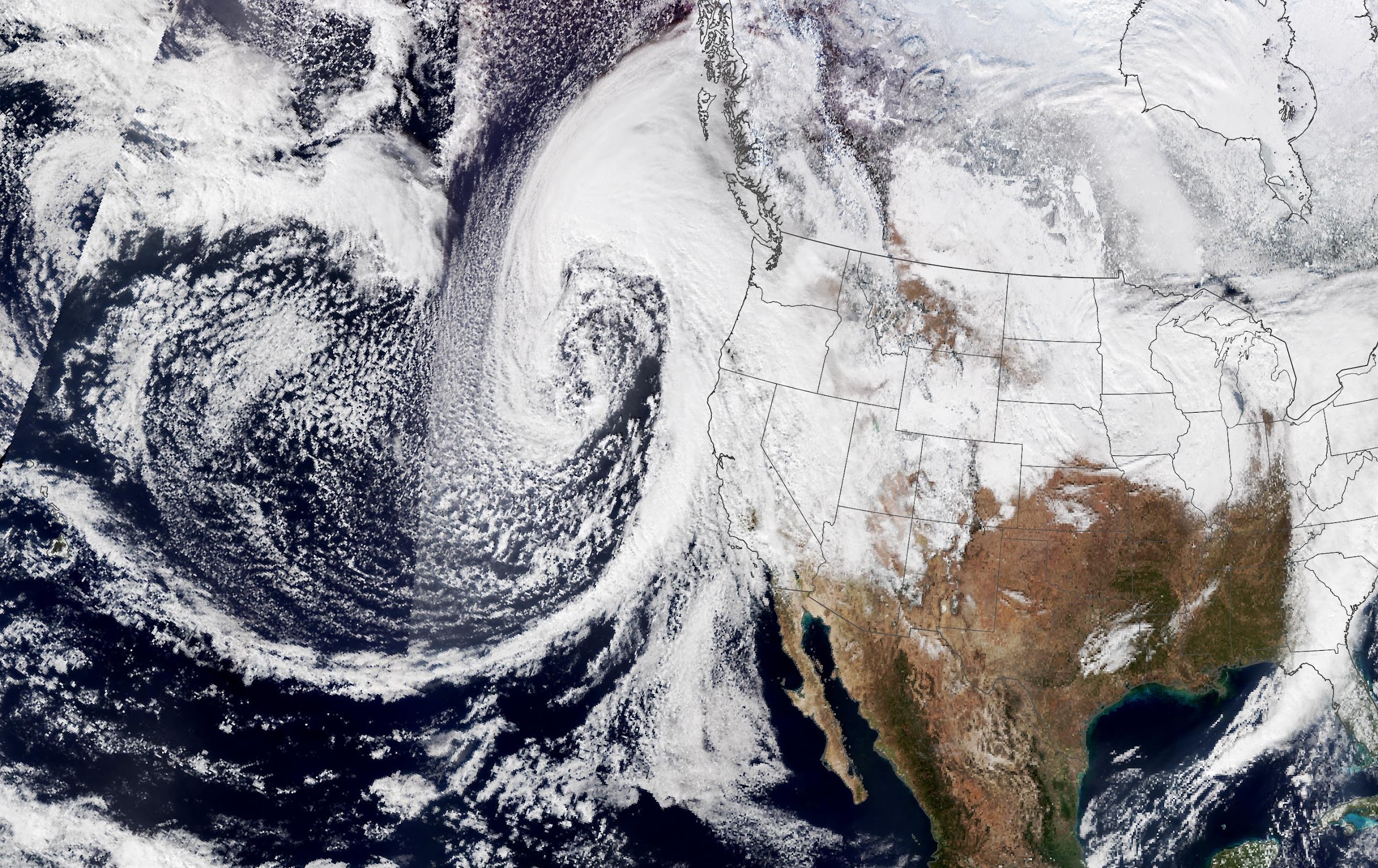 Raytheon Company - Unrestricted Content
Global Workflow	     System Architecture	Data Staging                      Experiment Porting
Porting to Gaea-C5
Gaea-C5 System Architecture

HPE Cray EX supercomputer
1920 compute nodes (2 x AMD Rome 64-core per node)
Slingshot 10 Interconnect
251 GB per node
Totaling: 449 TB
10.2 petaflop peak performance

Connected to a general parallel file system with 50 PB total usable memory
scratch
/gpfs/f5/<project-code>/…
proj-shared
world-shared*
Raytheon Company - Unrestricted Content
Global Workflow	     System Architecture	Data Staging                      Experiment Porting
Porting to Gaea-C5
NOAA RDHPCS: Compute Node Configuration
*not including bigmem or other type nodes
Raytheon Company - Unrestricted Content
Global Workflow	     System Architecture	Data Staging                      Experiment Porting
Porting to Gaea-C5
/ncrc/proj/epic/spack-stack/…
scratch
/gpfs/f5/<project-code>/…
proj-shared
world-shared*
Raytheon Company - Unrestricted Content
Global Workflow	     System Architecture	Data Staging                      Experiment Porting
Porting to Gaea-C5
*world-shared directory is available to everyone 
global/glopara follows the input data structure from other RDHPCS
Spack-stack is also available to everyone (even without an epic account)
Raytheon Company - Unrestricted Content
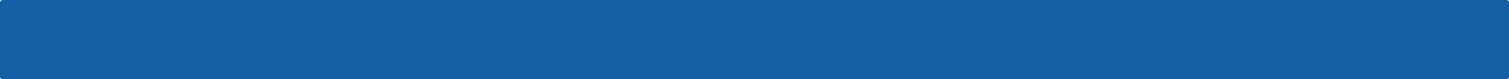 Global Workflow	     System Architecture	Data Staging                      Experiment Porting
Porting to Gaea-C5
Model 		          DA?            			Component Configuration
ATM ONLY
Forecast-only
EMC has 8 continuous integration tests that cover the model/DA/ component configuration space…
GFS
or
GEFS
DA
COUPLED
C48, C96, C192, C384, C768, C1152
Raytheon Company - Unrestricted Content
Global Workflow	     System Architecture	Data Staging                      Experiment Porting
Progress: Porting via GW CI tests
Raytheon Company - Unrestricted Content
Global Workflow	     System Architecture	Data Staging                      Experiment Porting
Progress: Porting via GW CI tests
Raytheon Company - Unrestricted Content
Global Workflow	     System Architecture	Data Staging                      Experiment Porting
Progress: Porting via GW CI tests
Raytheon Company - Unrestricted Content
Global Workflow	     System Architecture	Data Staging                      Experiment Porting
Concluding Remarks
Continue working through the global workflow’s continuous integration tests
Add support for higher resolution runs C48🡺C96🡺…🡺C768🡺C1152
Final goal for EPIC team:
Global- (C384) nested (C1152) global-workflow with atmospheric and surface DA (hourly cycled) running on the currently supported platforms, as well as Gaea C5 (C6?) and NOAA’s CSPs
Raytheon Company - Unrestricted Content
Extra slides
Raytheon Company - Unrestricted Content
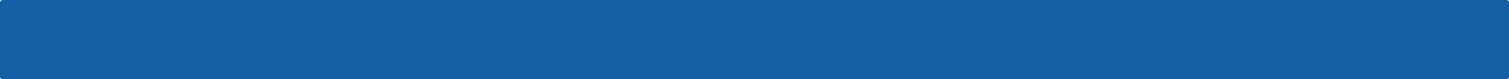 System Architecture		Data Staging		Experiment Porting
Model 		          DA?            Component Configuration
ATM*
Uncoupled 
Forecast
EMC’s CI experiments

* are GFS experiments regression testing
ATM (no DA)
S2SW (DA)
ATM (DA)
ATMA (DA)
S2SW (DA)

** are GEFS experiments
S2SWA (no DA)
ATMA
Forecast-only
S2S
S2SA
Coupled 
Forecast
S2SW*
S2SWA**
GFS
ATM*
Atmospheric
DA
ATMA*
or
S2S
DA
GEFS
S2SA
Coupled
DA
S2SW*
C48, C96, C192, C384, C768, C1152
S2SWA
Raytheon Company - Unrestricted Content
Global Workflow – Atmospheric River Application
Upgrades: 1) global-nested configuration 2) global-hourly cycling 3) multi-platform
High-resolution nested configuration
1)
6-tile Global Configuration
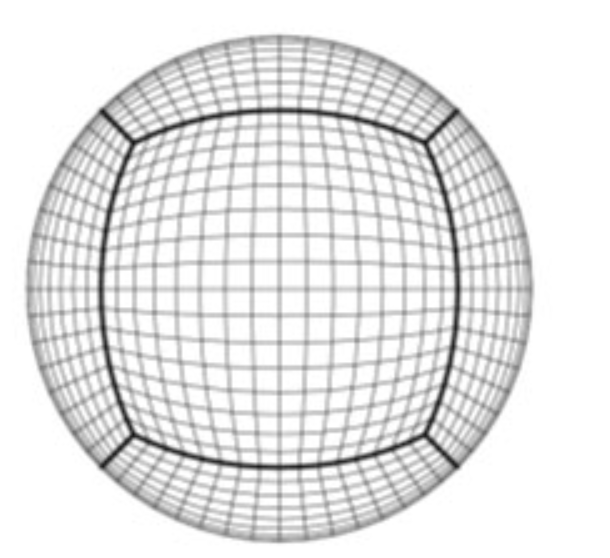 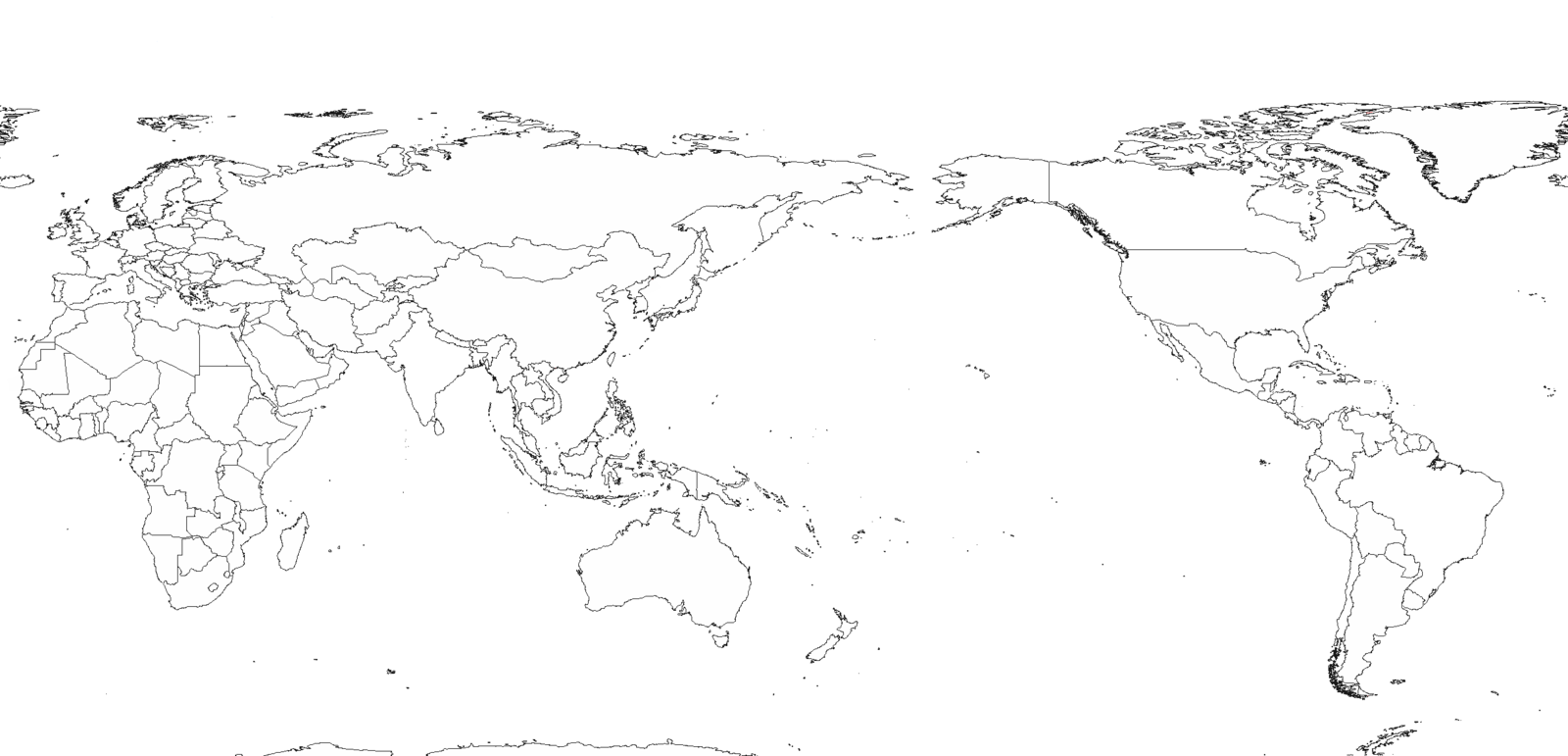 Regional nest
C1152 – 9 km
Global (tiled) domain
C384 – 25 km
Raytheon Company - Unrestricted Content
Global Workflow – Atmospheric River Application
Upgrades: 1) global-nested configuration 2) global-hourly cycling 3) multi-platform
2)
3)
Goal: increase temporal frequency from 6-hourly to hourly 
continue to run forecast at 6-hour intervals
Why? Evidence for better ICs
Currently, global-workflow is supported on Hera, Orion/Hercules, Jet, WCOSS2, and S4
Goal: to utilize more pools of resources from different projects and groups increase the number of platforms that global-workflow runs on
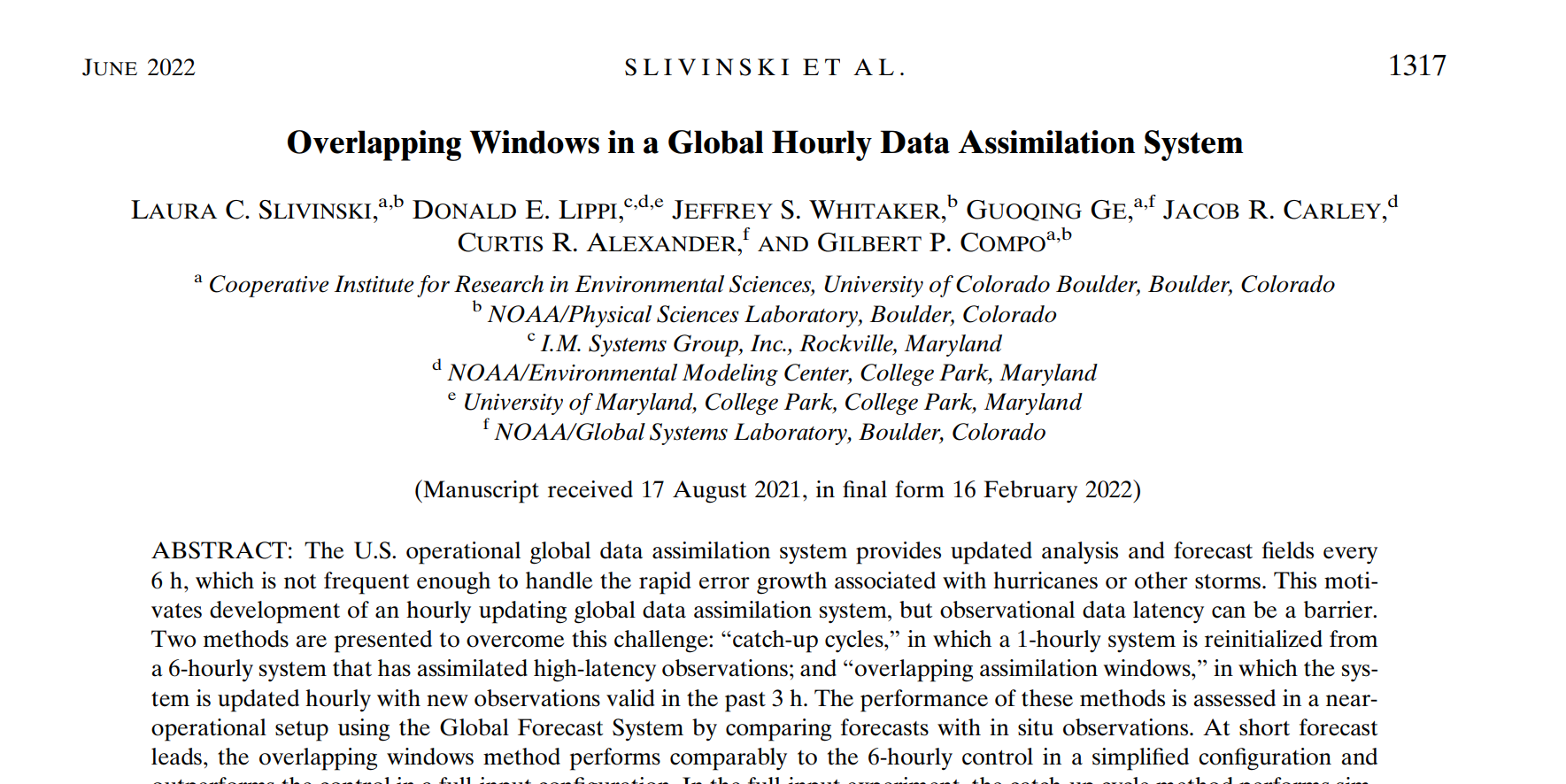 Raytheon Company - Unrestricted Content